Wedding Guest List
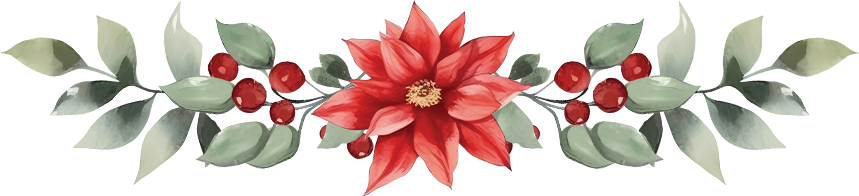 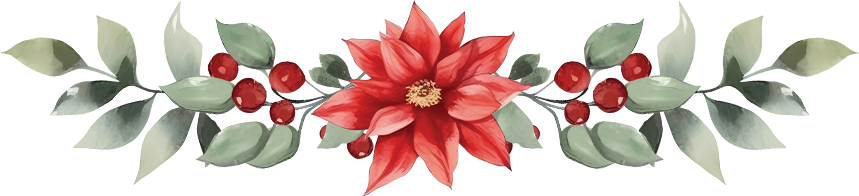 ALAN AND ELLA
SURNAME
GUEST OF
INVITE SENT
NAME
Dahli
Daiber
Daigle
Dailey
Daily
Daisey
Dalbow
Dalby
Dale
Daley
Dallas
Clouse
Clouser
Clover
Clowdesley
Cloyd
Clugston
Focht
Foell
Foerter
Fogel
Fogg
Fogle
Folger
Folia
Folk
Clowdesley
Cloyd
Clugston
Focht
Foell
Foerter
Fogel
Fogg
Bride
Bride
Bride
Groom
Bride
Bride
Groom
Bride
Bride
Groom
Groom
Both
Both
Groom
Bride
Bride
Bride
Groom
Groom
Bride
Both
Groom
Bride
Bride
Groom
Both
Both
Groom
Bride
Bride
Groom
Both
Bride
Bride
Yes
Yes
Yes
Yes
No
Yes
Yes
No
Yes
Yes
Yes
Yes
No
No
Yes
Yes
Yes
No
Yes
Yes
Yes
Yes
Yes
No
Yes
No
No
Yes
Yes
Yes
Yes
Yes
No
Yes
Wade
Dave
Seth
Ivan
Riley
Gilbert
Ramon
Miles
Liam
Nathaniel
Ethan
Lewis
Milton
Claude
Joshua
Glen
Tracey
Beatrice
Alison
Miranda
Stephanie
Leona
Katrina
Mila
Teresa
Gabriela
Nathaniel
Ethan
Lewis
Milton
Claude
Joshua
Glen
Tracey